Održivost energije
Tjedan održive energije 2008. godine
Tjedan održive energije 2009. godine
Tjedan  održive energije 2010. godine
Tjedan održive energije 2011. godine
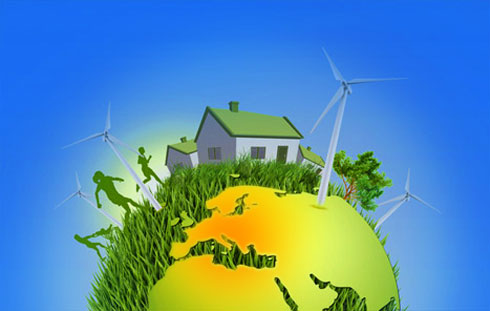 Tjedan održive energije 2008. godine
obilježavao se od 29.1. do 2.2.
kako bi se u javnosti promovirao koncept održivog razvoja i ključne uloge energetike za postizanje održivog razvoja
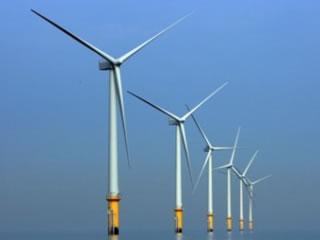 Tjedan održive energije 2009. godine
Obilježavao se od 9. do 13.2.
organiziraju se razni događaji, a raznovrsnost događaja i uključenih sektora naglašava kako je održiv razvoj širok pojam i da obuhvaća društvo u cijelosti
Cilj             2008.
Više od 30000 sudionika
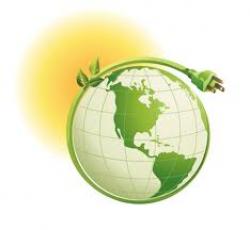 Tjedan  održive energije 2010. godine
22. – 26. 3.
 Kampanja doprinosi ispunjenju ciljeva energetske politike EU na području obnovljivih izvora energije, energetske učinkovitosti, čistog transporta i alternativnih goriva
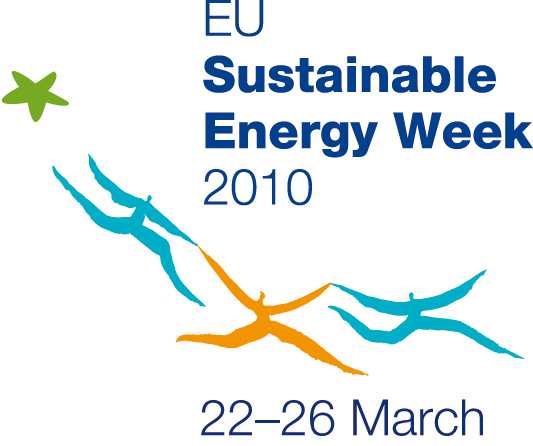 Tjedan održive energije 2011. godine
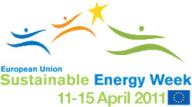 Od 11. - 15.04
Događaji  u Hrvatskoj:    - Riječki energetski tjedan   - Dani obnovljivih izvora energija u Tehničkoj školi            Sisak   - Tribina organizacija civilnog društva: Koliko      Vam je važan održiv energetski razvoj?    - Dan energije u Bujama
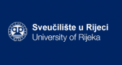 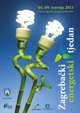